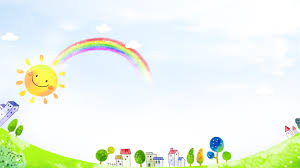 CHÀO MỪNG CÁC CON 
ĐẾN VỚI TIẾT ĐẠO ĐỨC
LỚP 2A
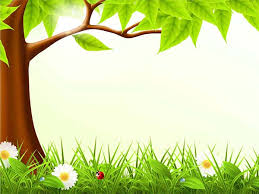 Bài 1
Vẻ đẹp quê hương em (tiết 2)
GV dạy: Nguyễn Thị Minh
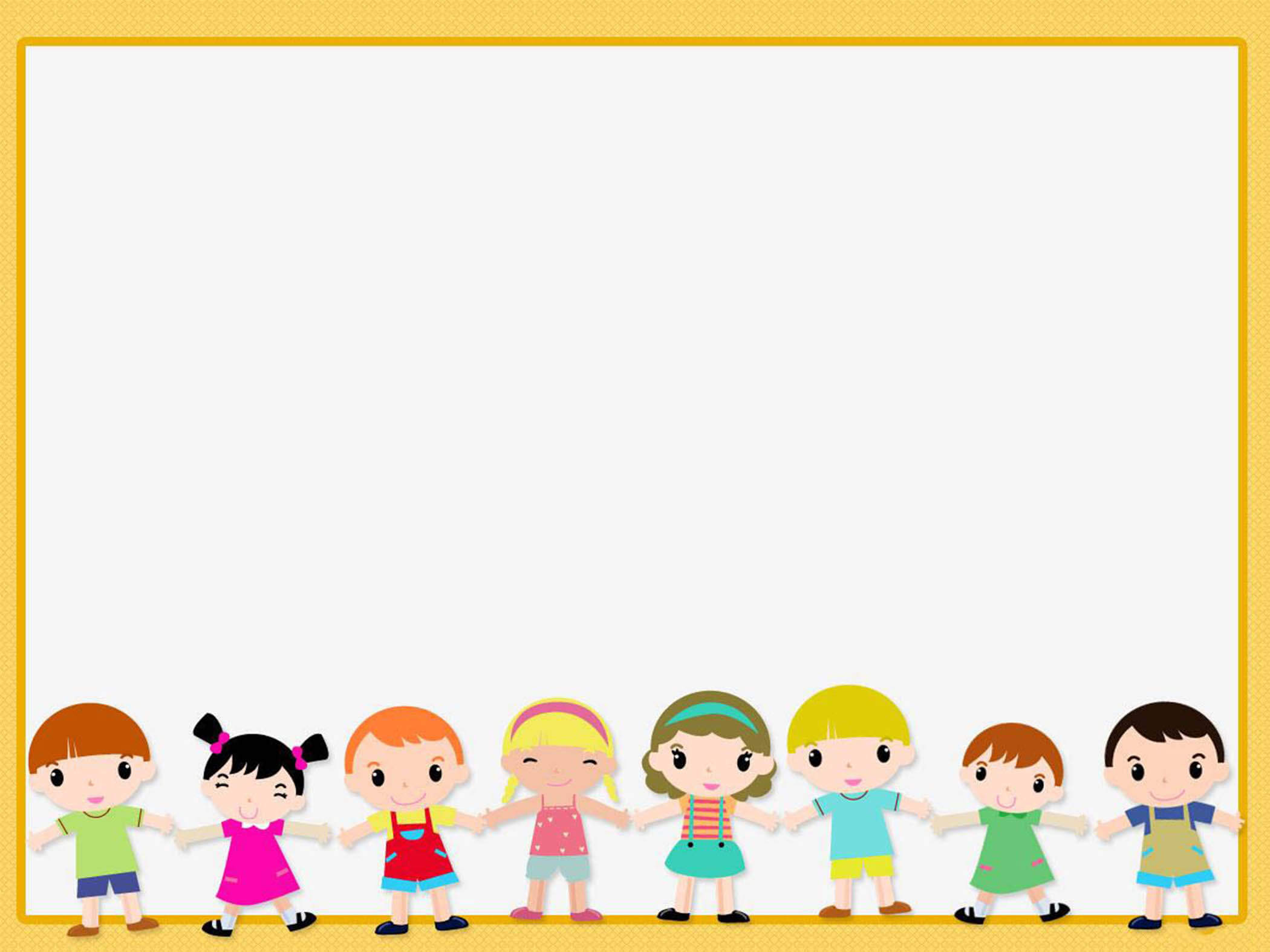 Yêu cầu cần đạt:
Bước đầu nhận biết được vẻ đẹp của thiên nhiên và con người ở quê hương mình.
*Phát triển năng lực và phẩm chất:
- Rèn năng lực phát triển bản thân, điều chỉnh hành vi.
- Hình thành phẩm chất yêu nước, trách nhiệm, chăm chỉ.
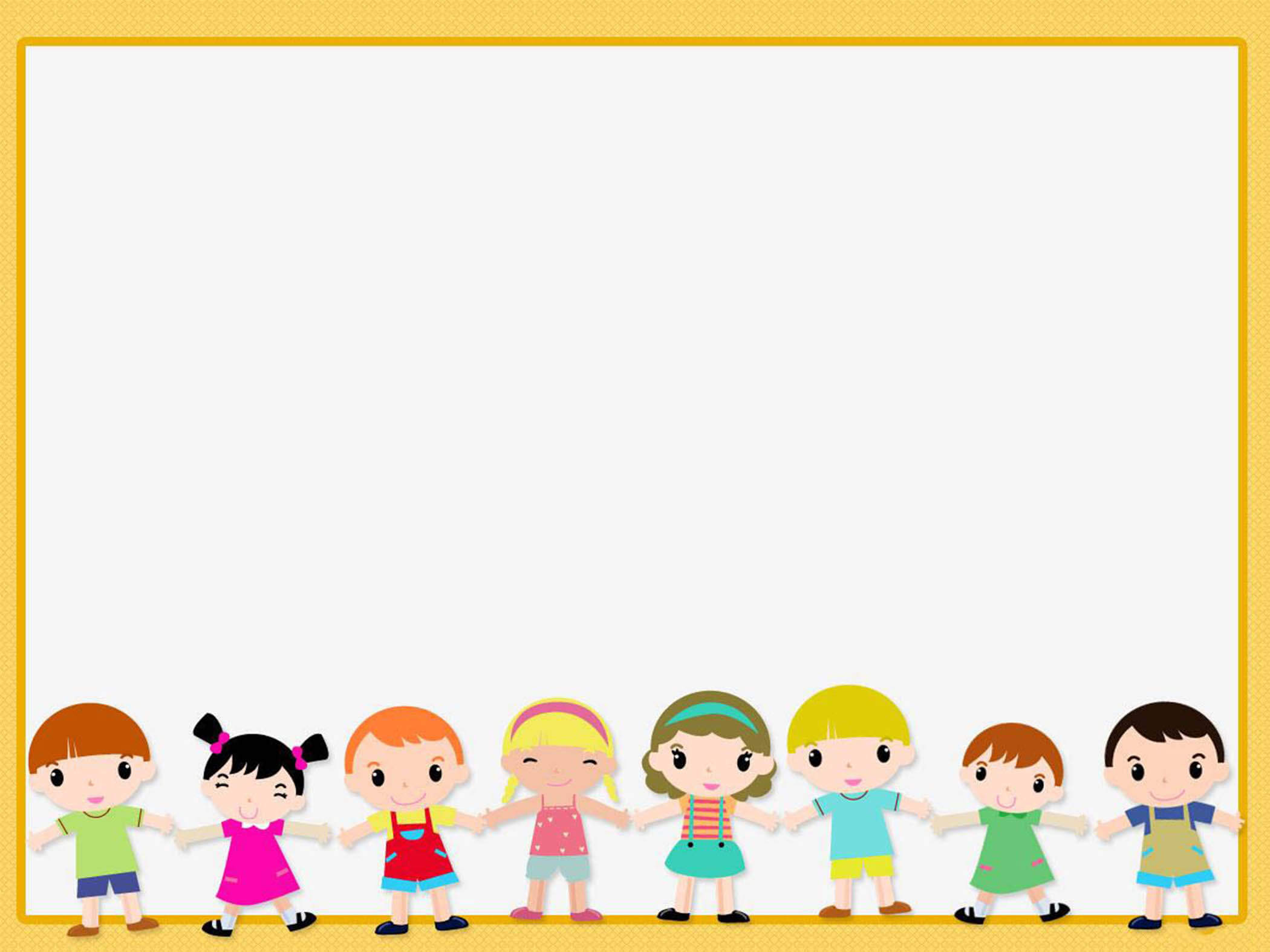 LUYỆN TẬP
Em cùng bạn bè giới thiệu về cảnh đẹp quê em theo gợi ý:
1
- Quê em ở đâu?
- Quê em có cảnh đẹp gì?
- Con người quê hương em như thế nào?
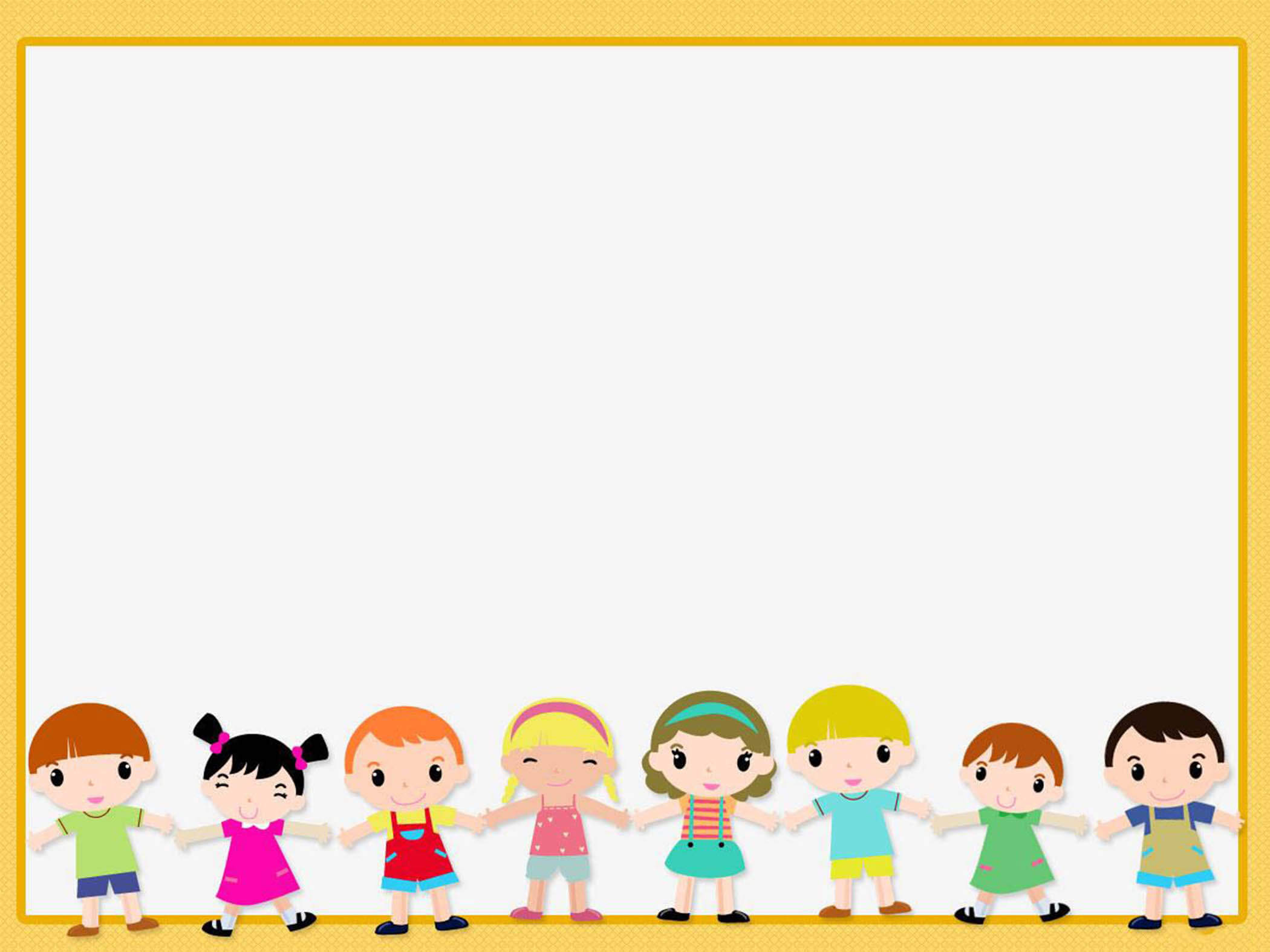 Em sẽ khuyên bạn điều gì?
2
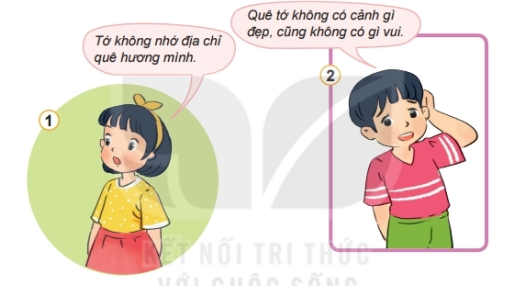 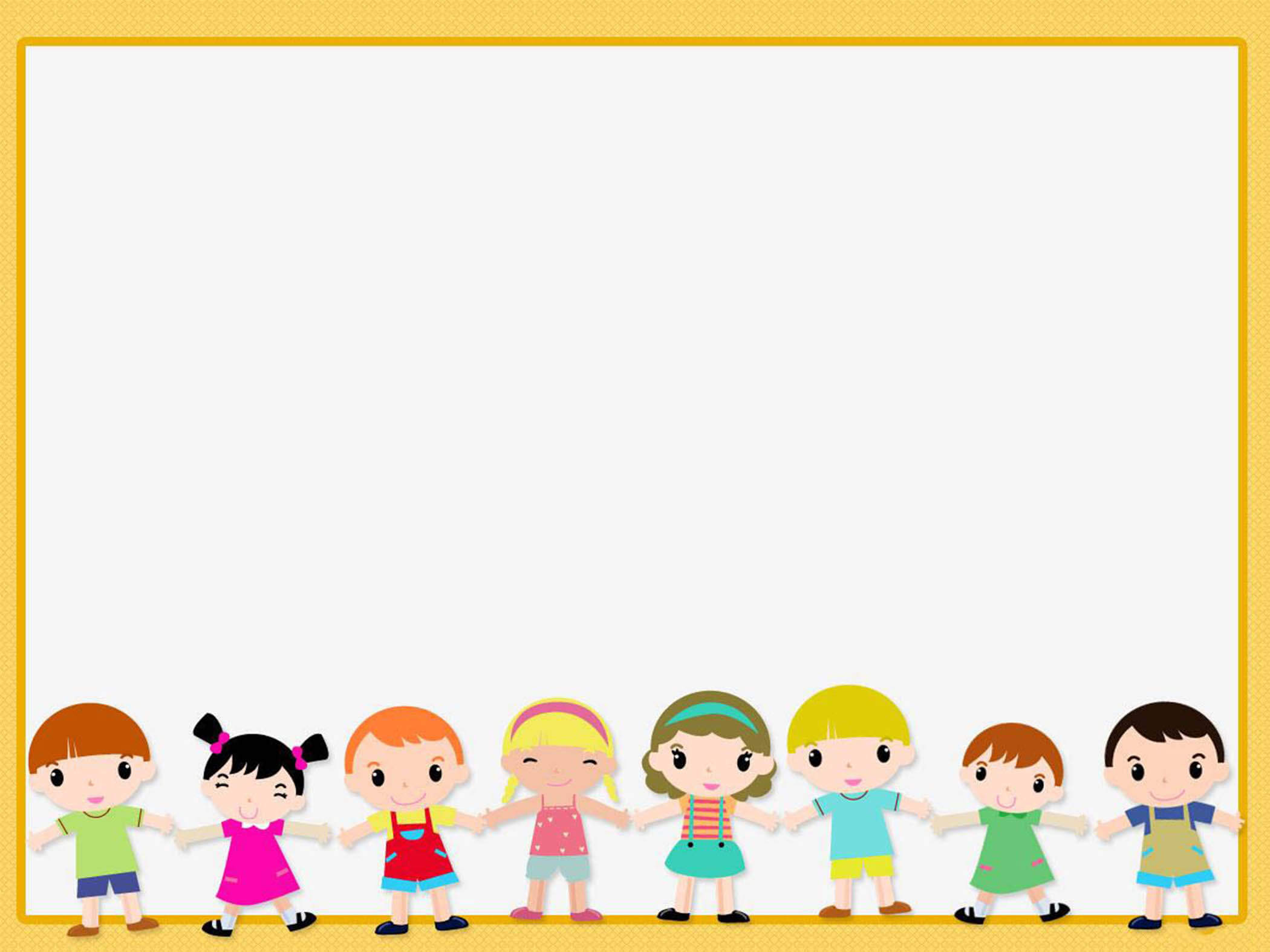 VẬN DỤNG
Sưu tầm tranh ảnh về vẻ đẹp thiên nhiên, con người quê hương em.
Vẽ một bức tranh về cảnh đẹp quê hương em.
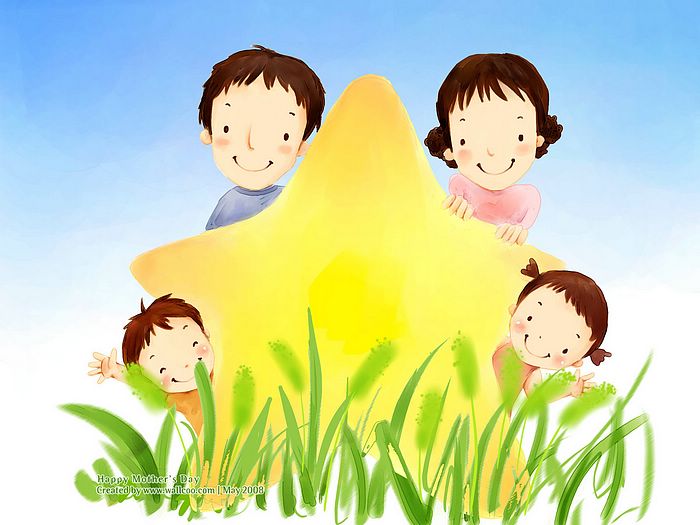 Tình quê ấm áp, thân thương
Theo em trên mọi nẻo đường em đi.
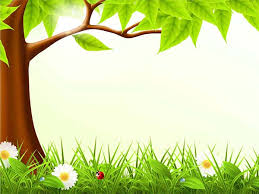 Chào tạm biệt các con.
 Chúc các con chăm ngoan, học tập tốt!